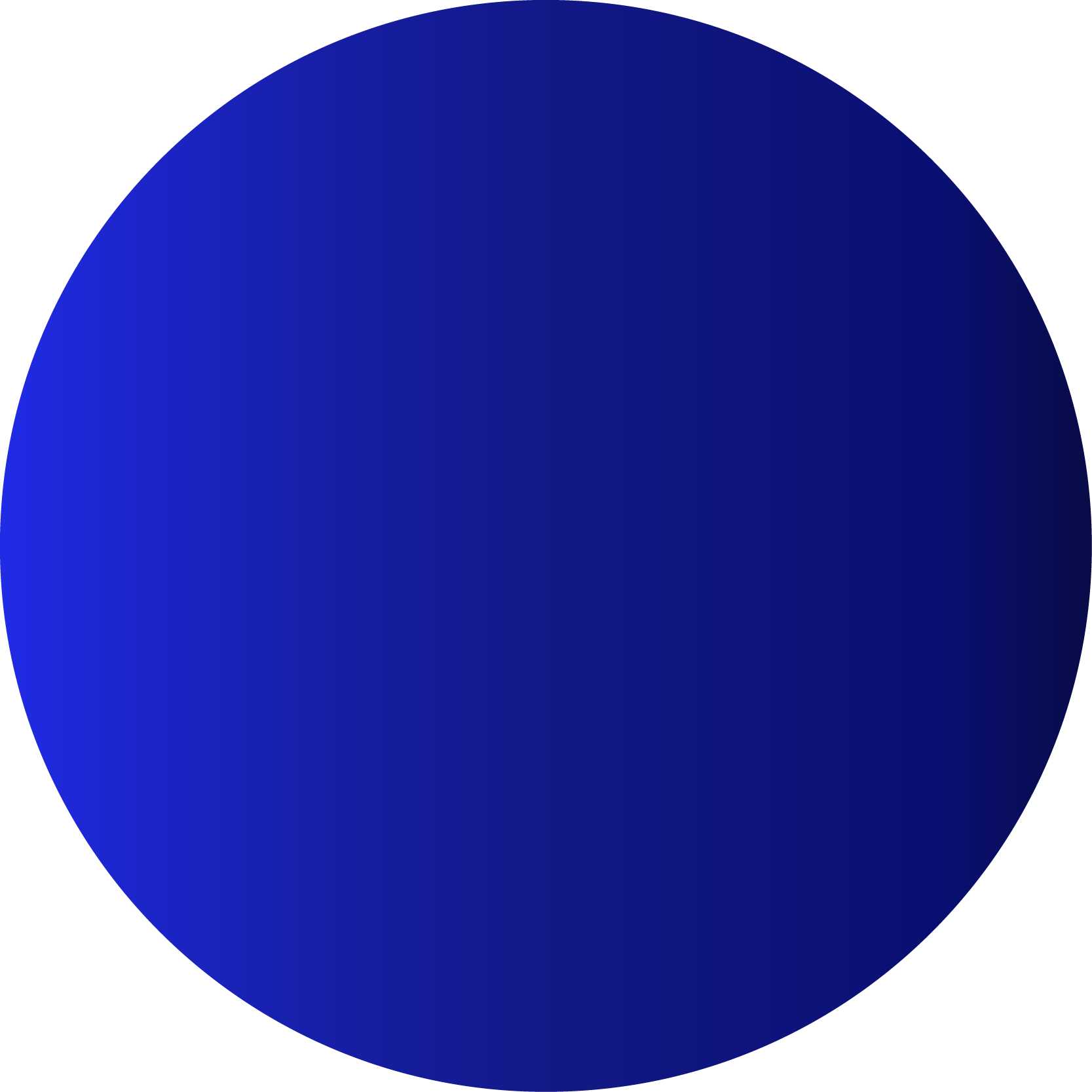 О взаимодействии
Избирательной комиссии Курской области и Общественной палаты Курской области в организации подготовки 
К ОБЩЕРОССИЙСКОМУ ГОЛОСОВАНИЮ 
ПО ВОПРОСУ ОДОБРЕНИЯ
ИЗМЕНЕНИЙ
В КОНСТИТУЦИЮ 
РОССИЙСКОЙ ФЕДЕРАЦИИ
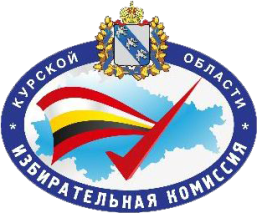 ПРЕДСЕДАТЕЛЬ 

ИЗБИРАТЕЛЬНОЙ 
КОМИССИИ 
КУРСКОЙ ОБЛАСТИ

ЗАИКА 
Галина Дмитриевна
6 
тысяч
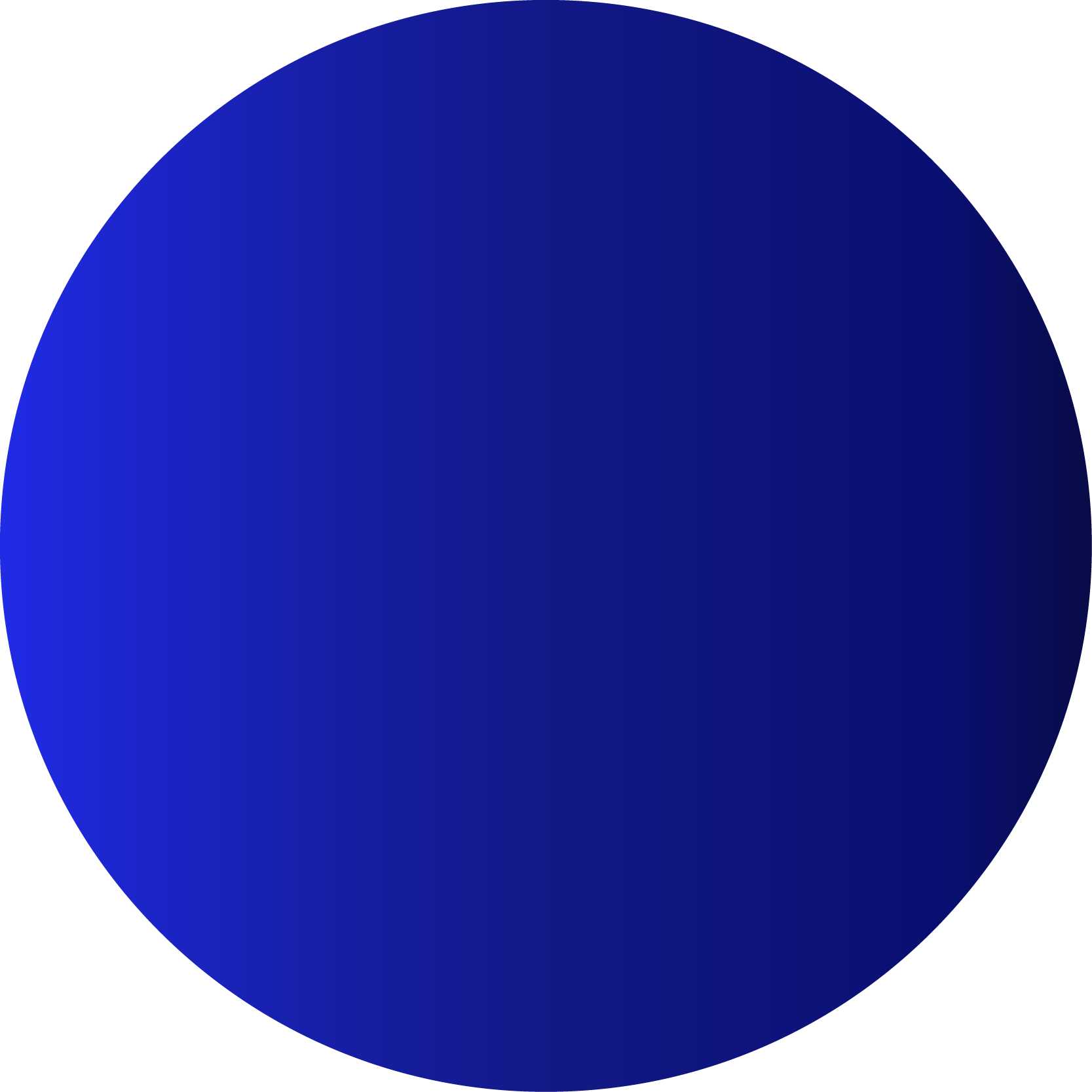 Распоряжение 
Президента Российской Федерации 
от 14.02.2020 № 32-рп 

(Об организации подготовки проведения общероссийского голосования по вопросу одобрения изменений в Конституцию Российской Федерации)
6 
тысяч
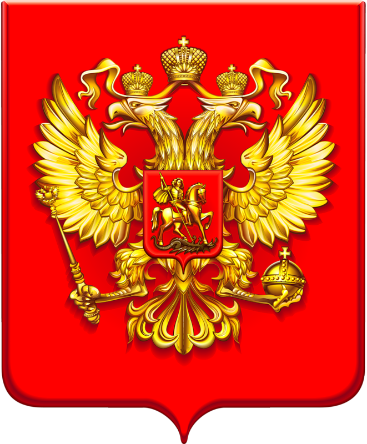 1
Центральная 
избирательная комиссия 
Российской Федерации
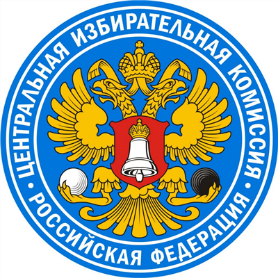 Организация подготовки 
к проведению общероссийского голосования возложена
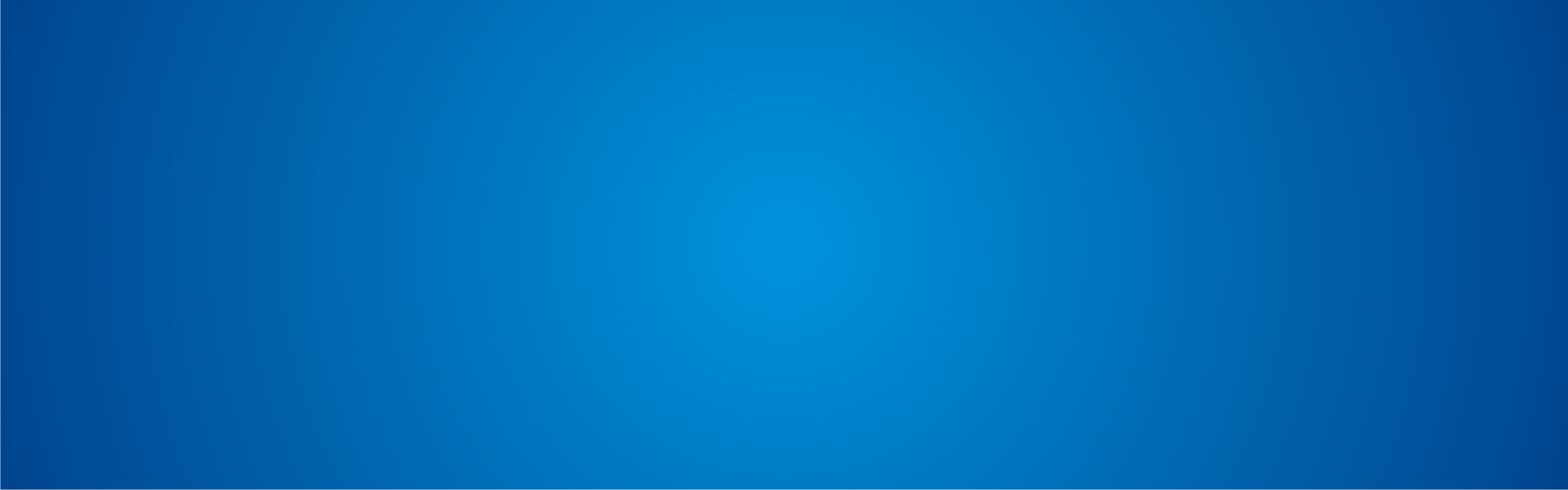 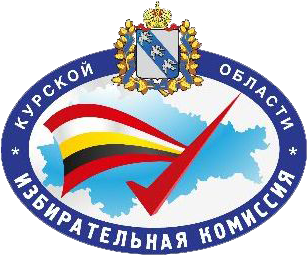 Избирательная комиссия
КУРСКОЙ ОБЛАСТИ
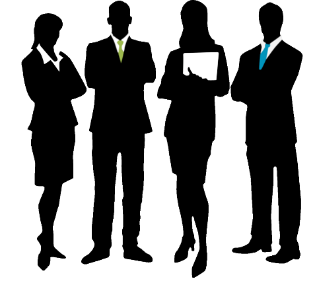 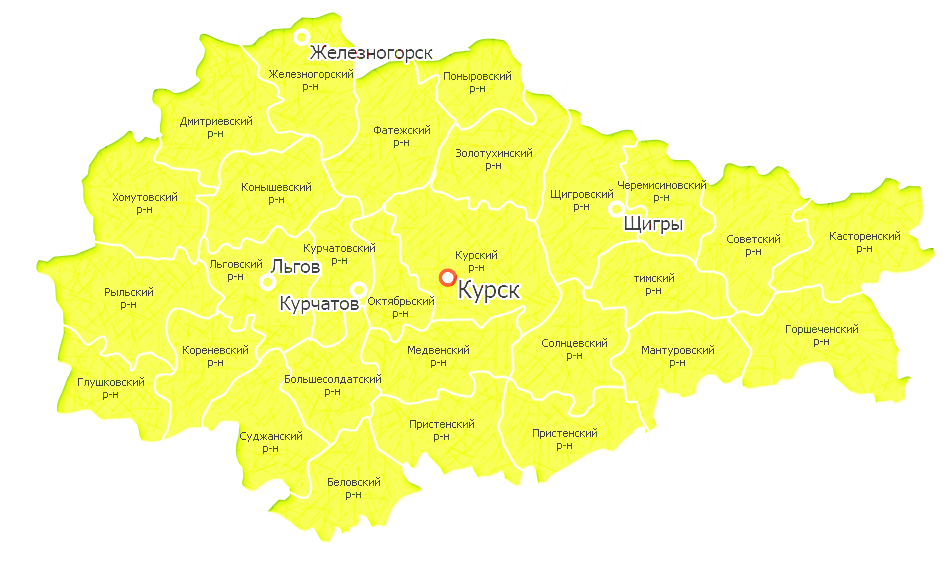 35 
территориальных 
избирательных комиссий
ТИК
БОЛЕЕ 
10 000 
членов комиссий
на систему 
избирательных 
комиссий
1 111 
участковых 
избирательных комиссий
УИК
2
Проект Закона
Российской Федерации 
N 885214-7 
о поправке 
к Конституции 
Российской Федерации
 «О совершенствовании регулирования отдельных вопросов организации и функционирования 
публичной власти»
(слово добавлено согласно поправке Президента России 
ко второму чтению 
законопроекта)
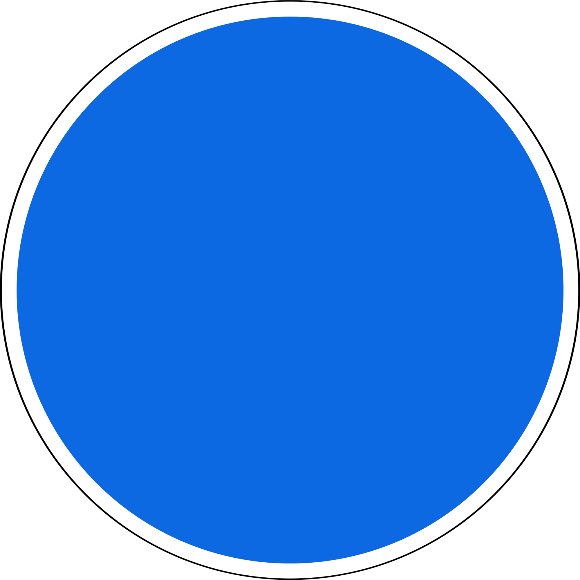 I БЛОК
Вступает 
в силу после одобрения 
по итогам общероссийского голосования
ПРЕДЛОЖЕНИЯ 
ОБ ИЗМЕНЕНИЯХ 
В КОНСТИТУЦИЮ РОССИИ
6 
тысяч
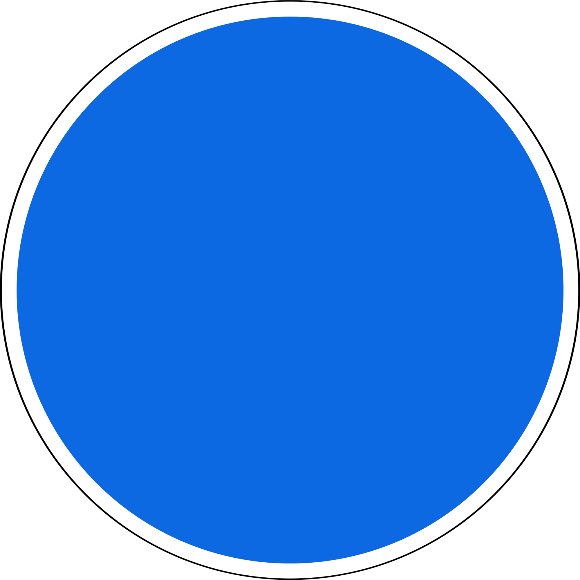 II БЛОК
Второе чтение 
10 марта 
2020 года
ПРОЦЕДУРА ГОЛОСОВАНИЯ, ПОРЯДОК ПОДВЕДЕНИЯ 
ИТОГОВ, ПРАВОВЫЕ ПОСЛЕДСТВИЯ ГОЛОСОВАНИЯ
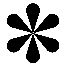 3
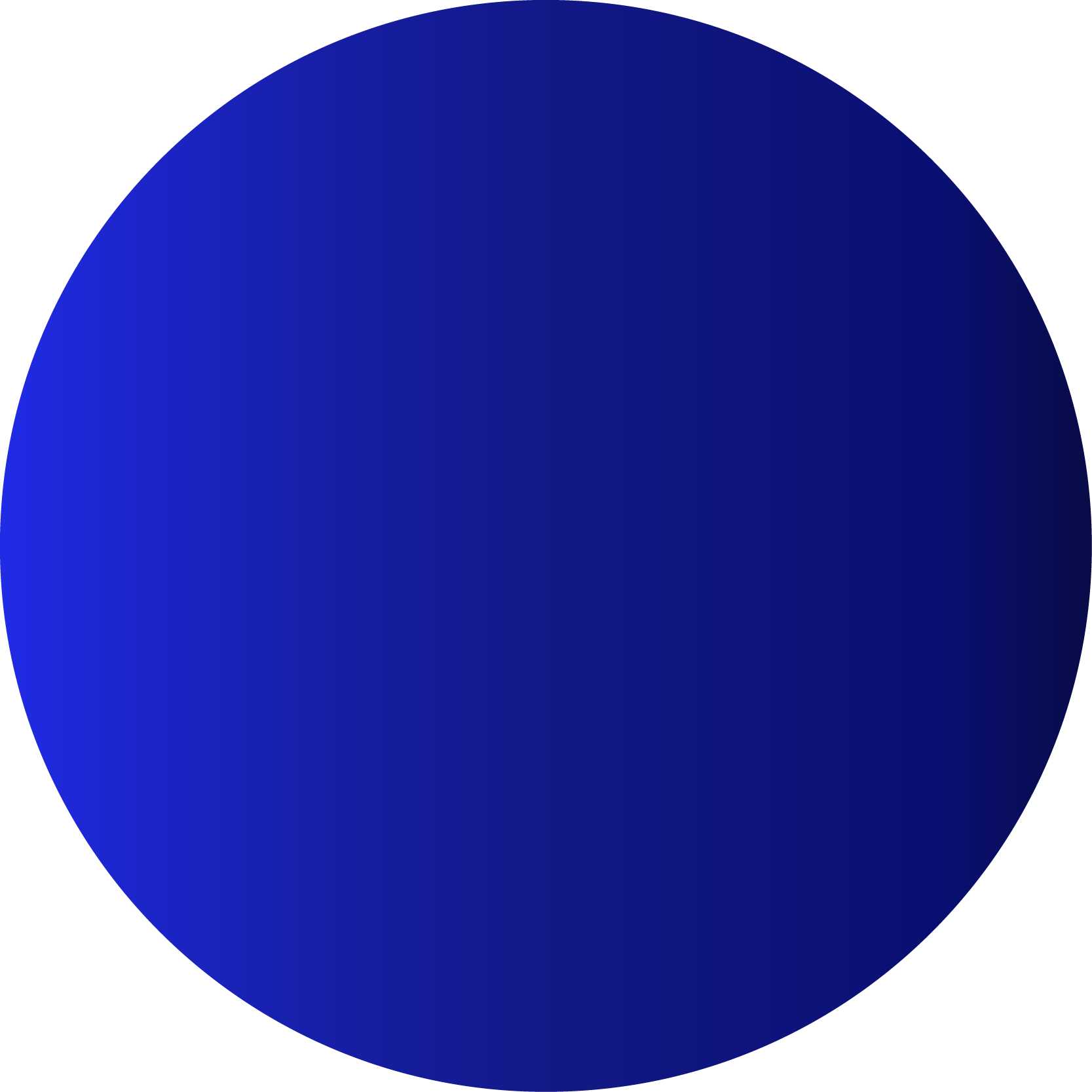 Обеспечить проведение общероссийского голосования 
при соблюдении принципов 
	открытости, 
	гласности, 
	легитимности.
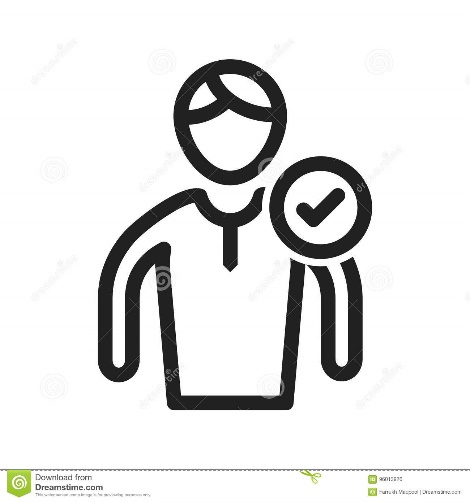 6 
тысяч
ОСНОВНЫЕ ЗАДАЧИ:
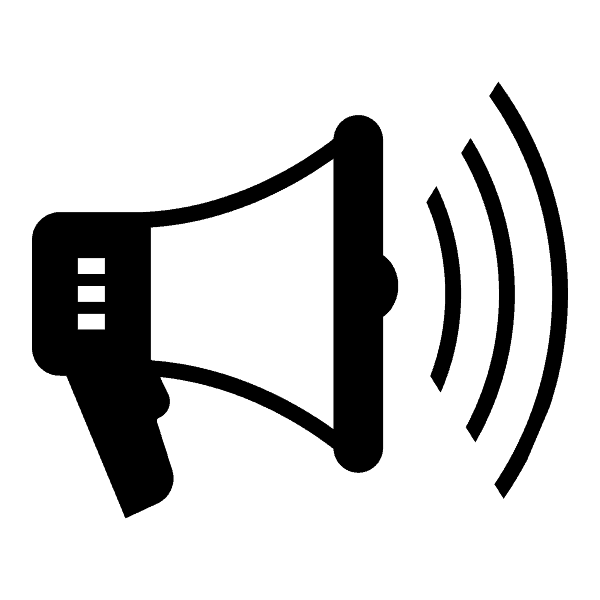 Максимально проинформировать  
участников общероссийского голосования.   
Предоставить полную информацию      гражданам, чтобы каждый мог свободно  и беспрепятственно выразить свою волю.
4
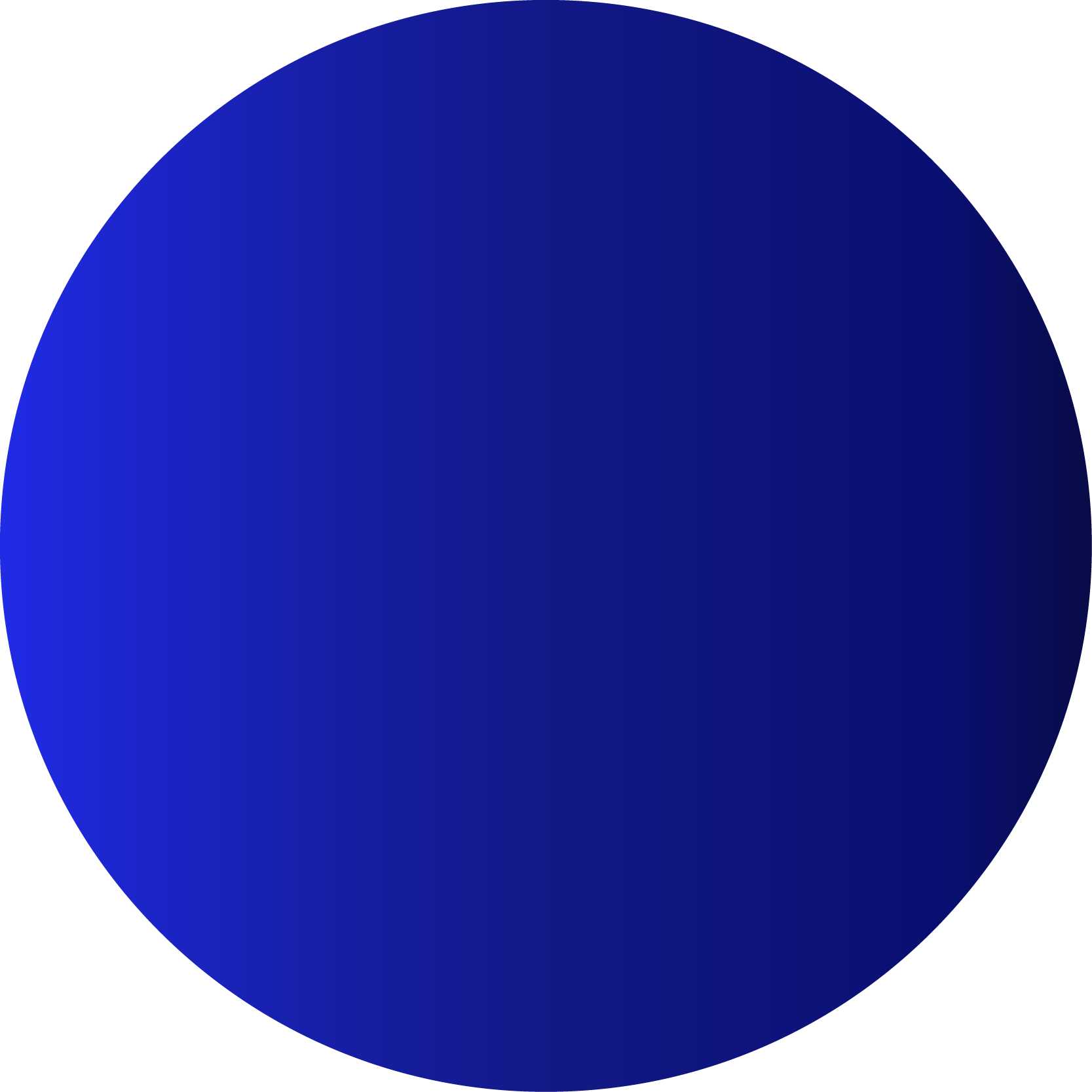 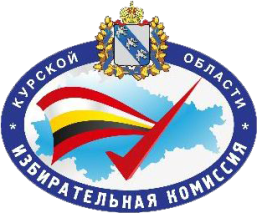 ПО СОСТОЯНИЮ НА 1 ЯНВАРЯ 2020 ГОДА
В КУРСКОЙ ОБЛАСТИ:
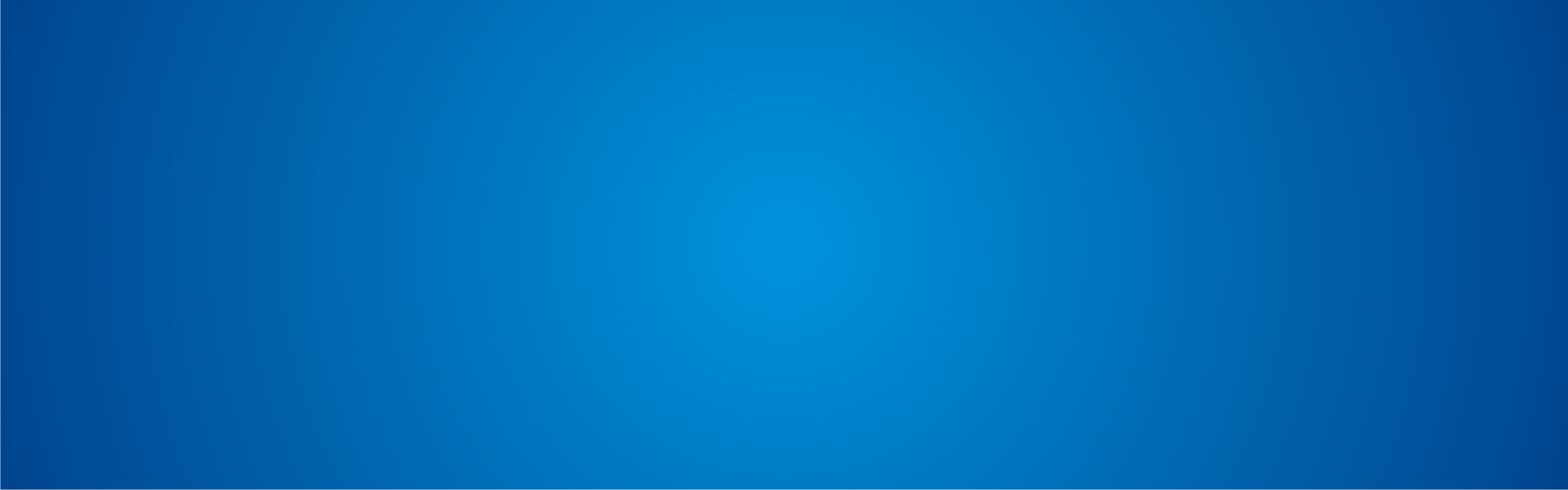 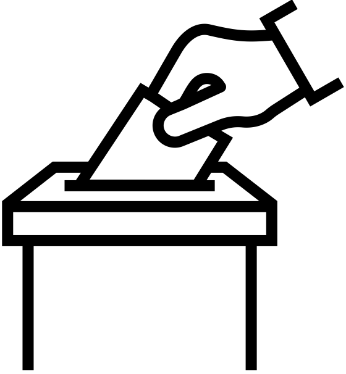 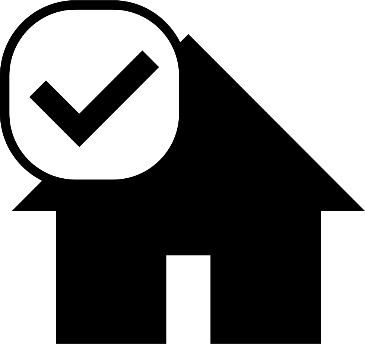 1 111 избирательных участков 
+ планируется 20 временных
920 404 избирателя
(участника голосования)
5
Место жительства
(регистрации) 
по паспорту
Правовой механизм
«МОБИЛЬНЫЙ 
ИЗБИРАТЕЛЬ»
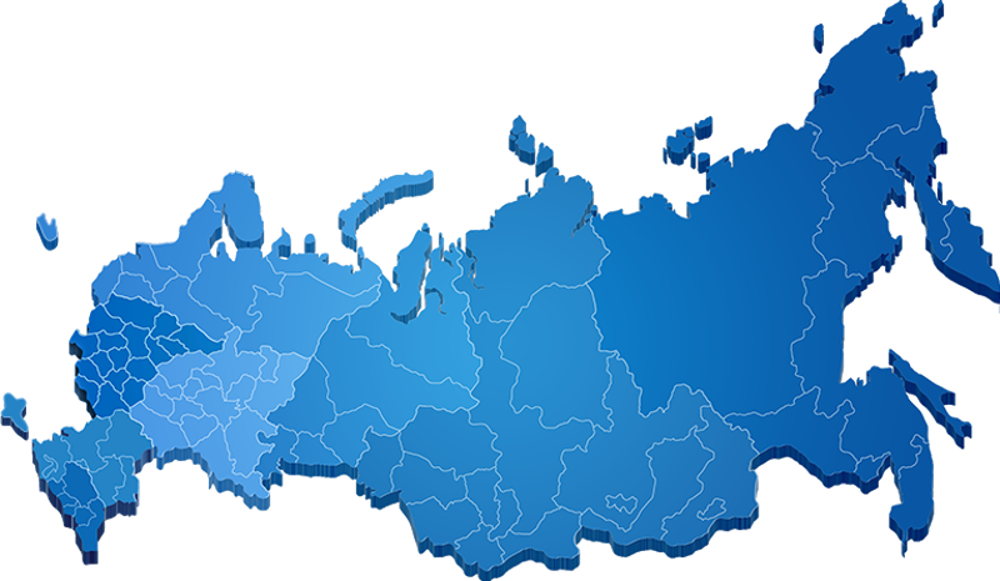 Место 
фактического 
нахождения
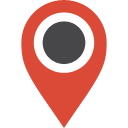 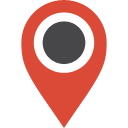 Чтобы проголосовать там, где удобно, 
избиратель подает заявление

	в  любую ТИК, УИК, 
	через МФЦ 
	или Единый портал госуслуг

 и выбирает избирательный участок
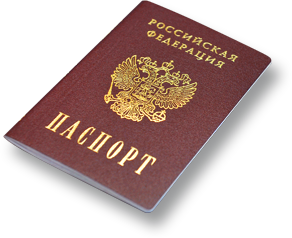 6
Подача заявлений о включении избирателя в список избирателей 
по месту нахождения в пункты приема заявлений (ППЗ):
В любую территориальную избирательную комиссию (ТИК)
Через  Многофункциональный центр (МФЦ)
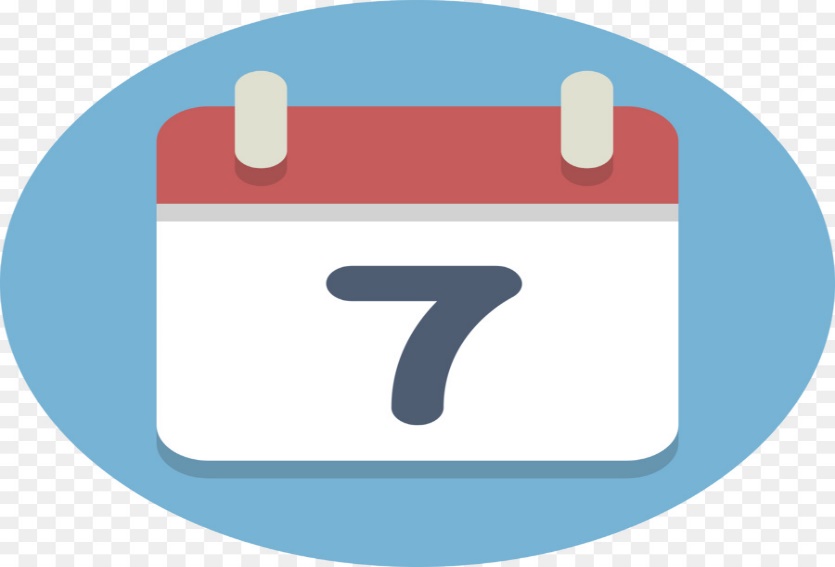 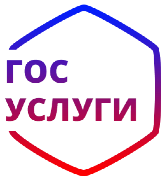 Через Единый портал государственных 
и муниципальных услуг
В любую участковую избирательную 
     комиссию (УИК)
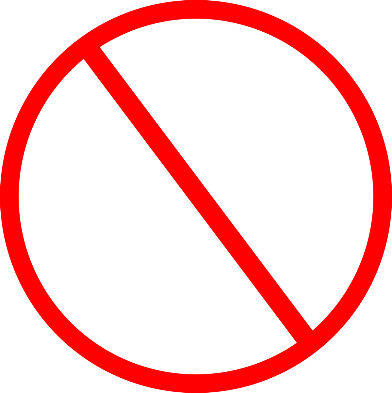 3 дня 
до дня голосования
ВМЕСТО СПЕЦЗАЯВЛЕНИЙ  –
ПРОЦЕДУРА ДОСРОЧНОГО ГОЛОСОВАНИЯ
В УИК
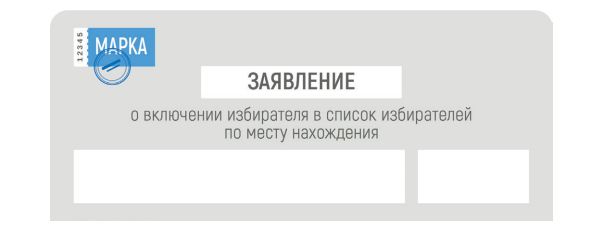 СПЕЦЗАЯВЛЕНИЕ
7
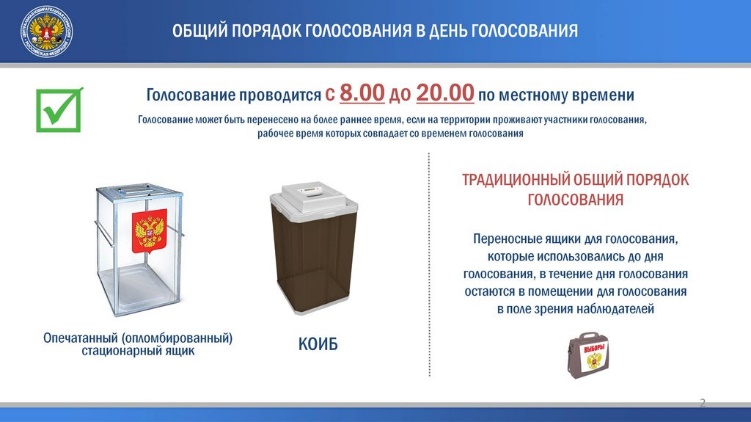 8
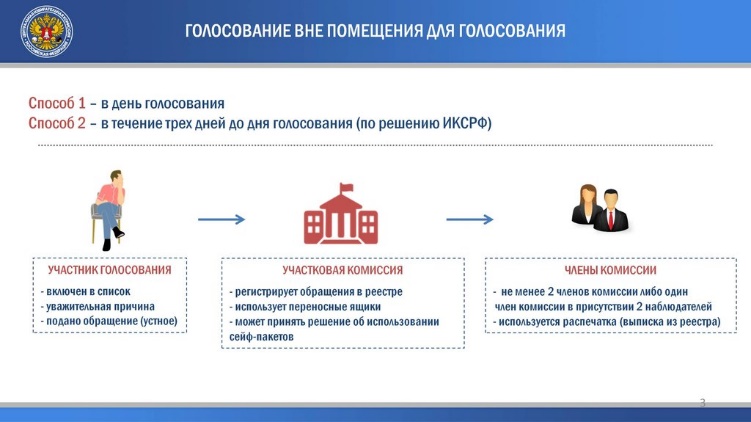 9
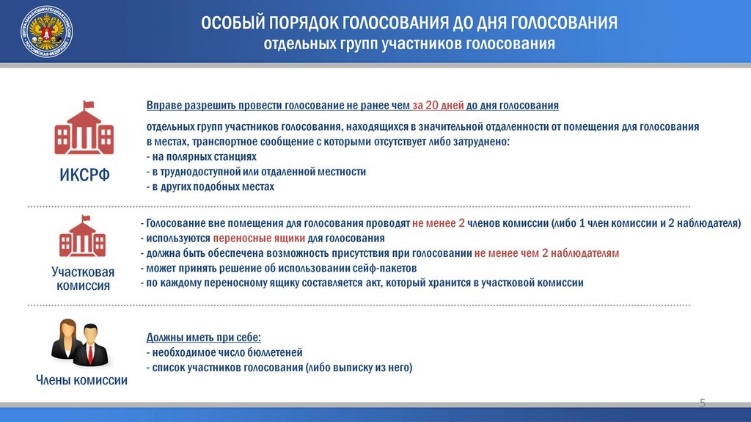 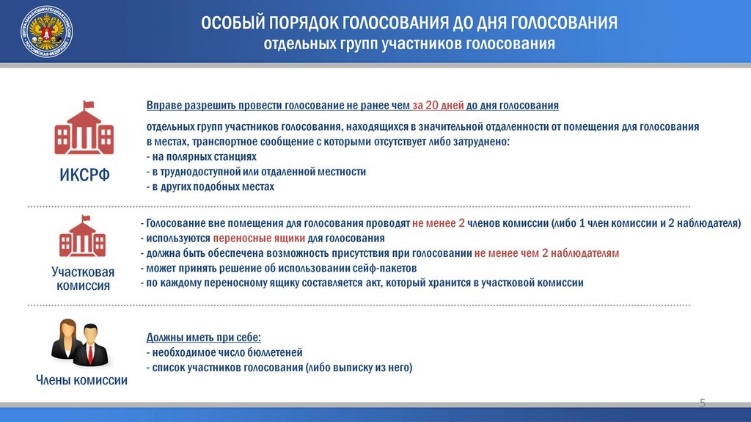 Вправе разрешить провести голосование не ранее чем за 3 дня до дня голосования
групп участников голосования, которые проживают (находятся) в населенных пунктах 
и иных местах, где отсутствуют помещения для голосования 
и транспортное сообщение с которыми затруднено
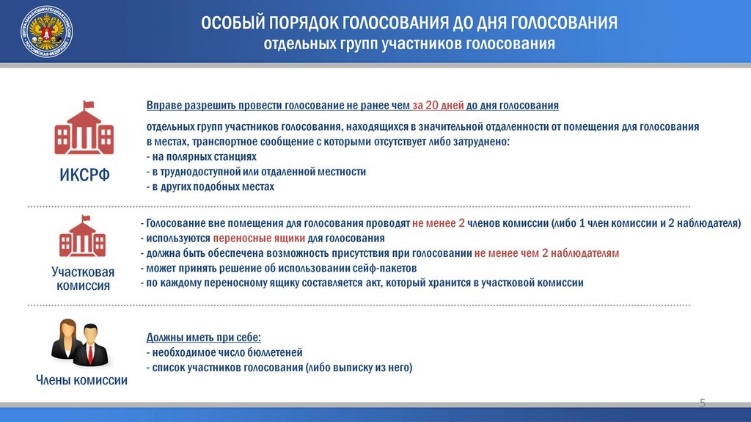 10
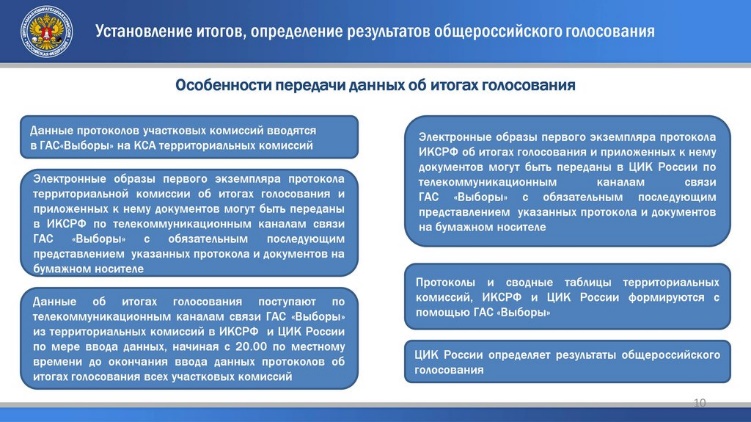 11
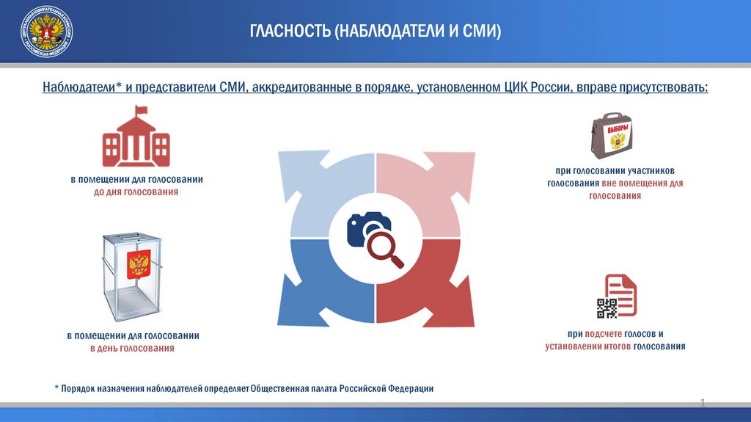 12
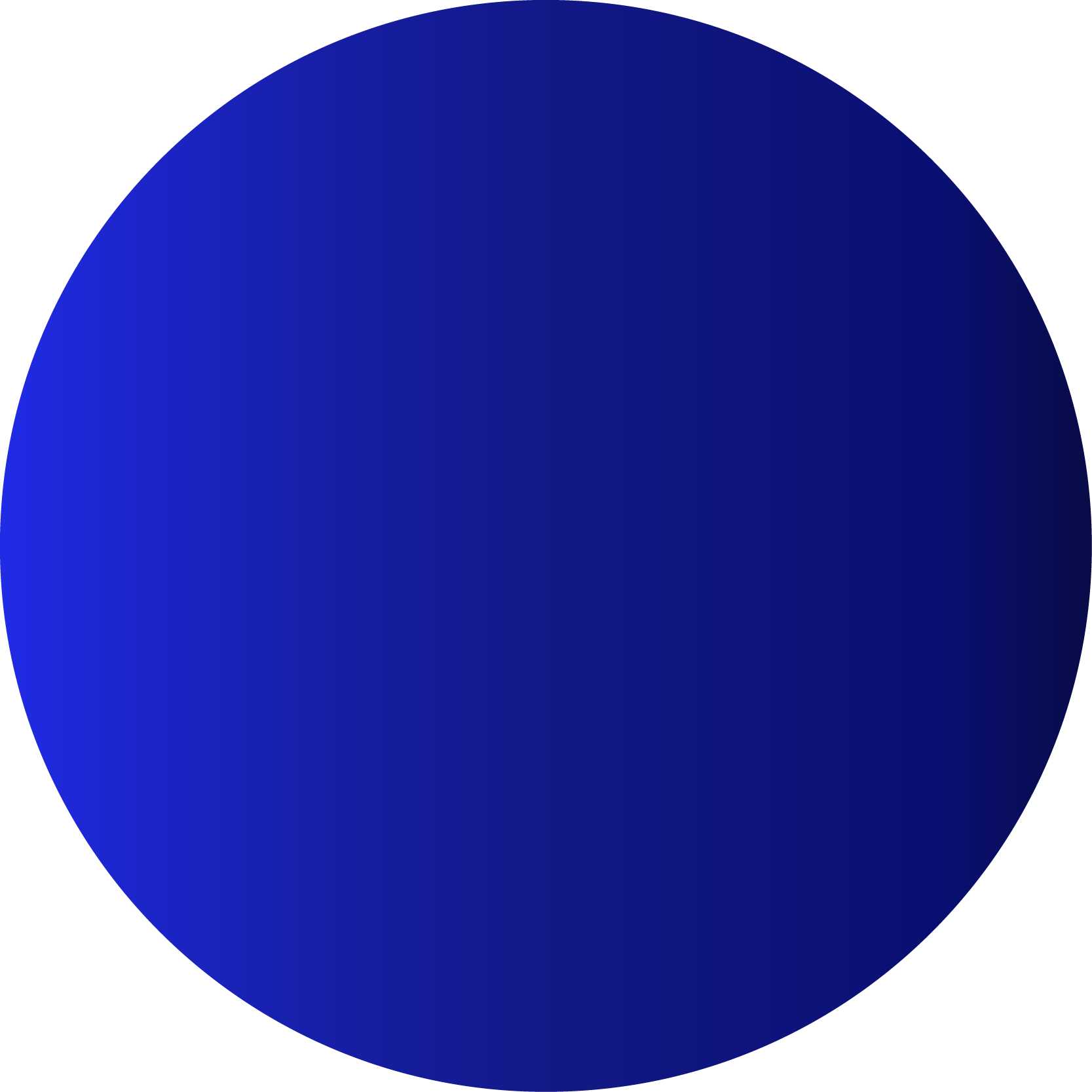 НАБЛЮДАТЕЛИ ВПРАВЕ:
знакомиться со списками участников общероссийского голосования (далее – списки участников голосования), 
реестром заявлений (обращений) о голосовании 
вне помещения для голосования;
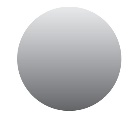 находиться в помещении для голосования в день голосования, 
в том числе при проведении голосования до дня голосования, 
при подсчете голосов и установлении итогов голосования, 
и до получения сообщения о принятии вышестоящей комиссией протокола об итогах голосования;
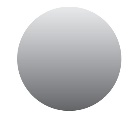 наблюдать за выдачей бюллетеней для голосования участникам голосования;
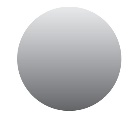 13
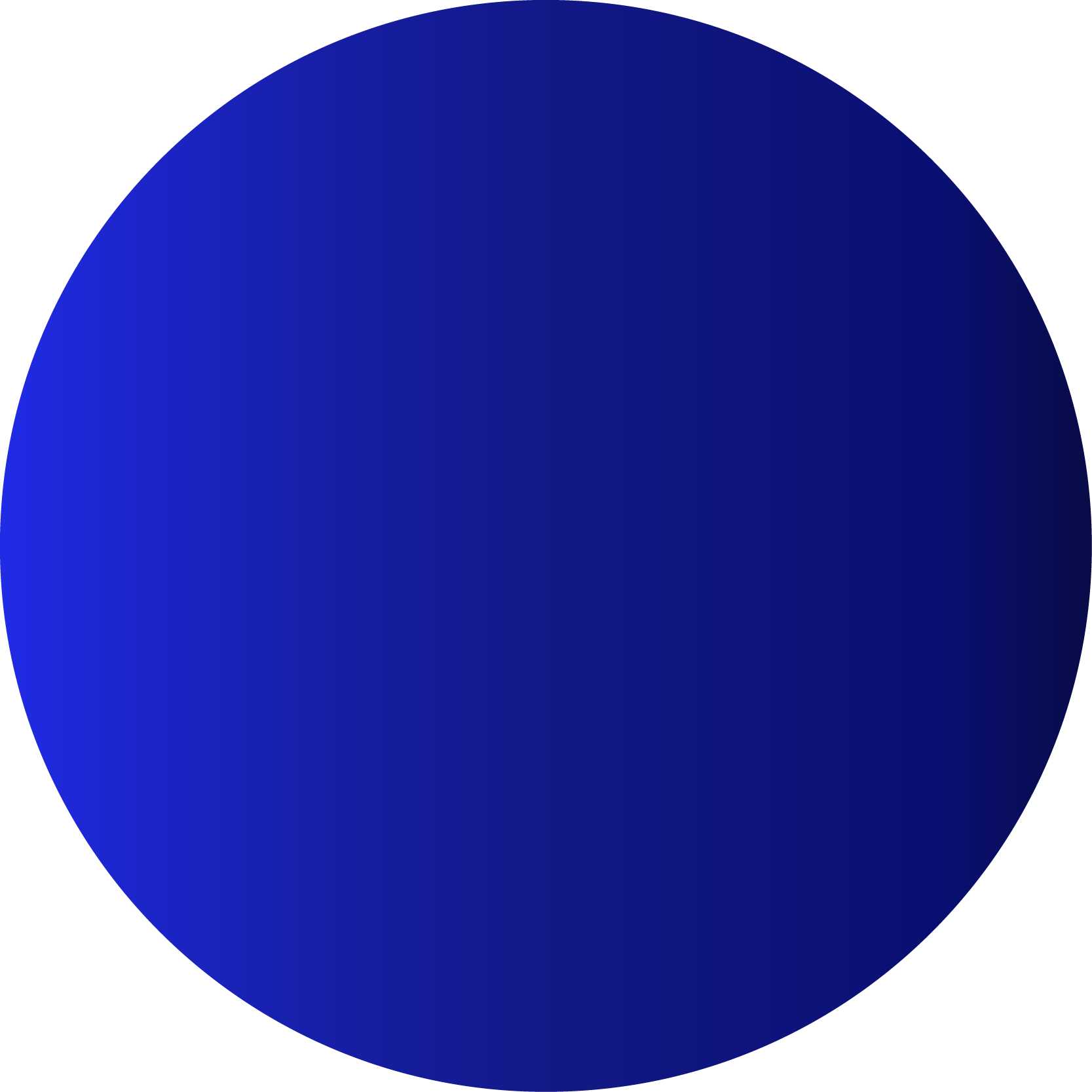 НАБЛЮДАТЕЛИ ВПРАВЕ:
присутствовать при голосовании участников голосования вне помещения для голосования, 
в том числе проводимого до дня голосования;
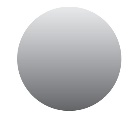 наблюдать за подсчетом числа граждан, внесенных 
в списки участников голосования, бюллетеней 
для голосования, выданных участникам голосования, погашенных бюллетеней для голосования;
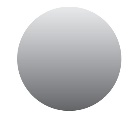 наблюдать за подсчетом голосов участников голосования 
на расстоянии и в условиях, обеспечивающих им обозримость содержащихся в бюллетенях для голосования отметок участников голосования;
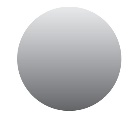 14
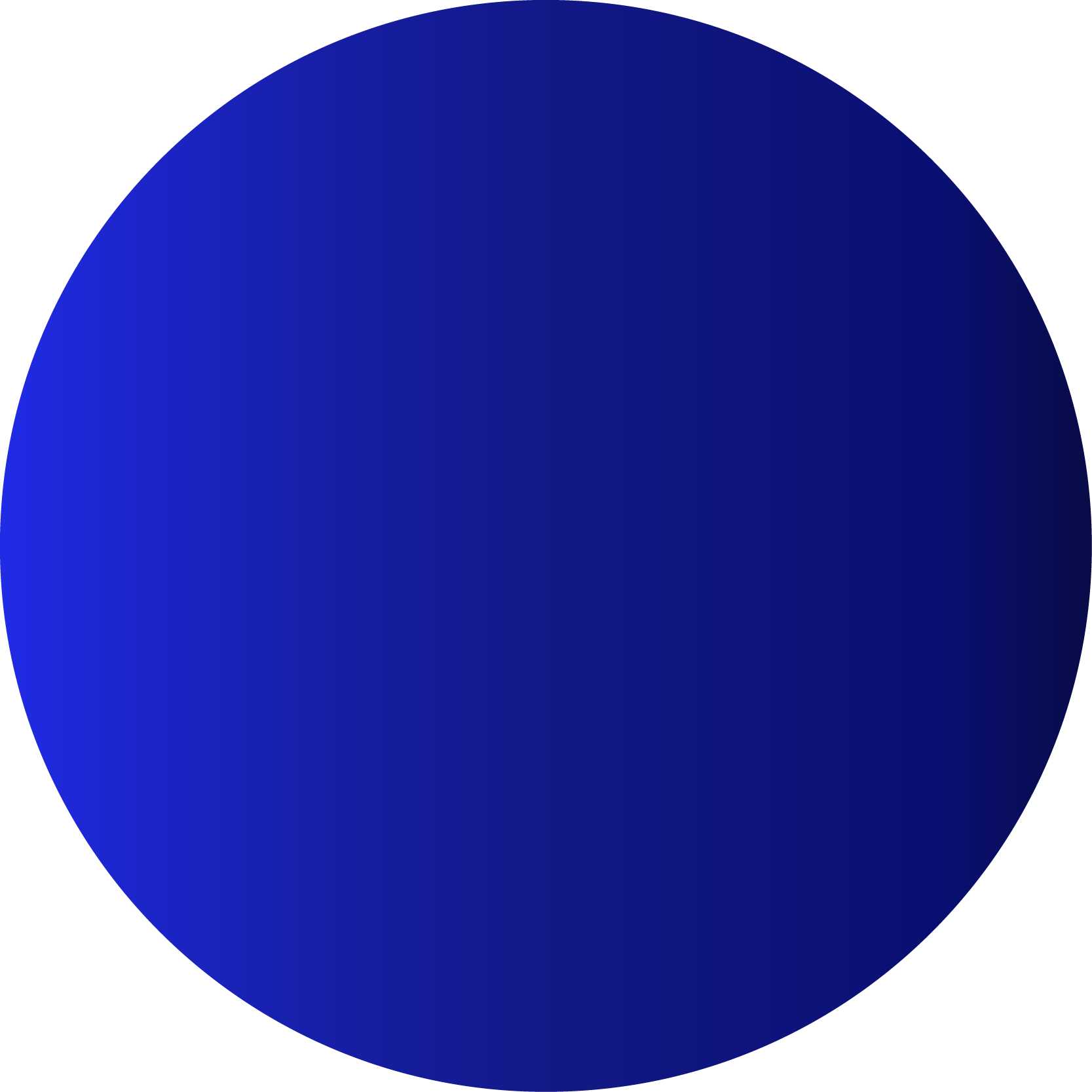 НАБЛЮДАТЕЛИ ВПРАВЕ:
знакомиться с любым заполненным 
или незаполненным бюллетенем для голосования 
при подсчете голосов участников голосования;
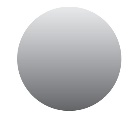 наблюдать за составлением комиссией протокола об итогах голосования и иных документов  в день голосования, 
в том числе при проведении голосования до дня голосования, 
при подсчете голосов и установлении итогов голосования, 
и до получения сообщения о принятии вышестоящей комиссией протокола об итогах голосования;
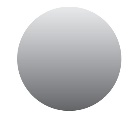 обращаться к председателю участковой комиссии, 
а в случае его отсутствия к лицу, его замещающему, 
с предложениями и замечаниями по вопросам организации голосования;
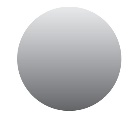 15
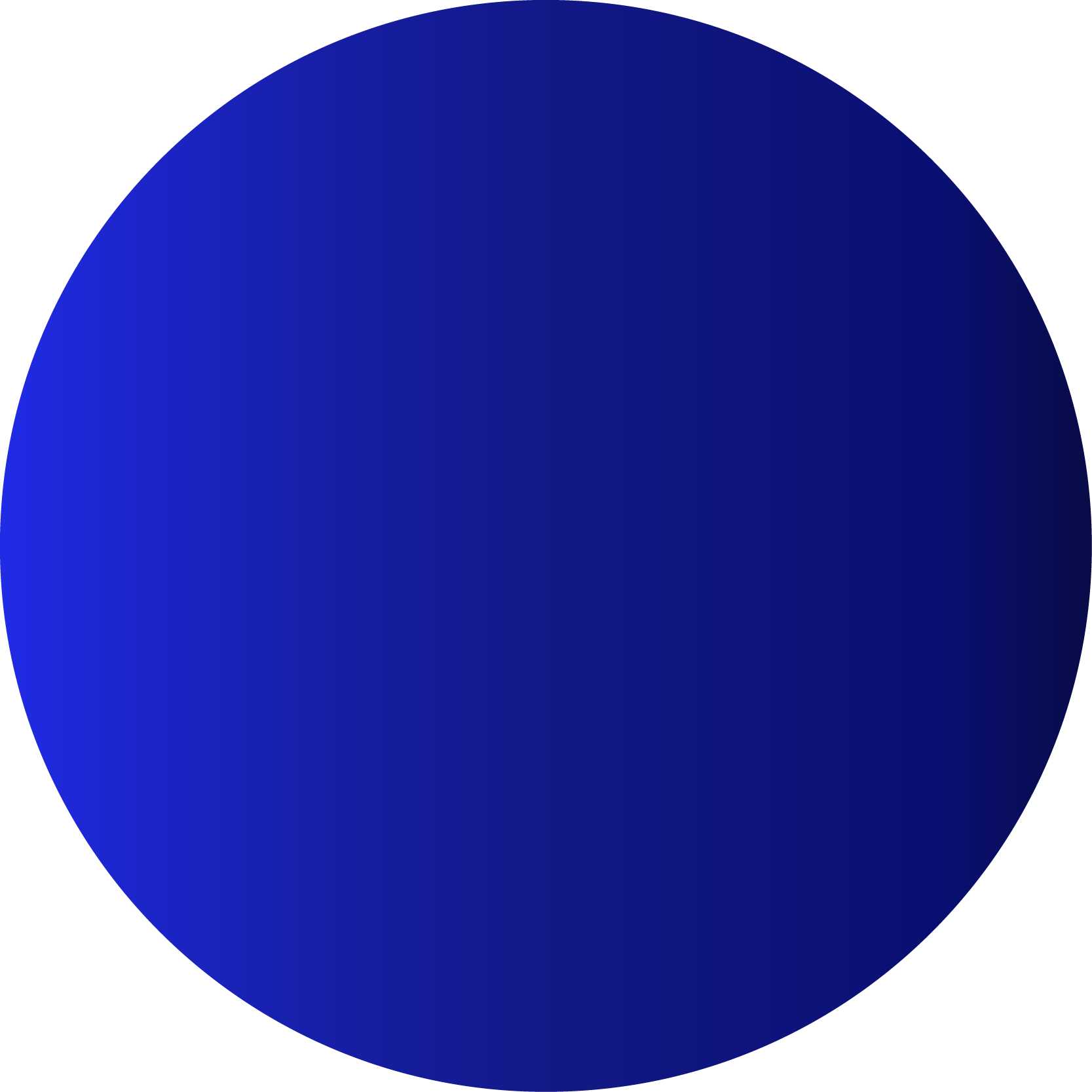 НАБЛЮДАТЕЛИ ВПРАВЕ:
знакомиться с протоколом соответствующей комиссии 
об итогах голосования и приложенными к нему документами, получать от соответствующей участковой комиссии заверенные копии указанного протокола;
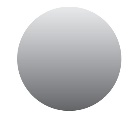 носить нагрудный знак с обозначением своего статуса 
и указанием своих фамилии, имени и отчества;
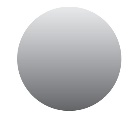 присутствовать при повторном составлении протокола 
об итогах голосования;
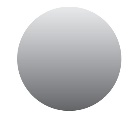 производить в помещении для голосования (с того места, 
которое определено председателем участковой комиссии) фото- 
и (или) видеосъемку, предварительно уведомив об этом председателя, заместителя председателя или секретаря участковой комиссии.
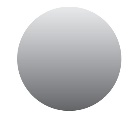 16
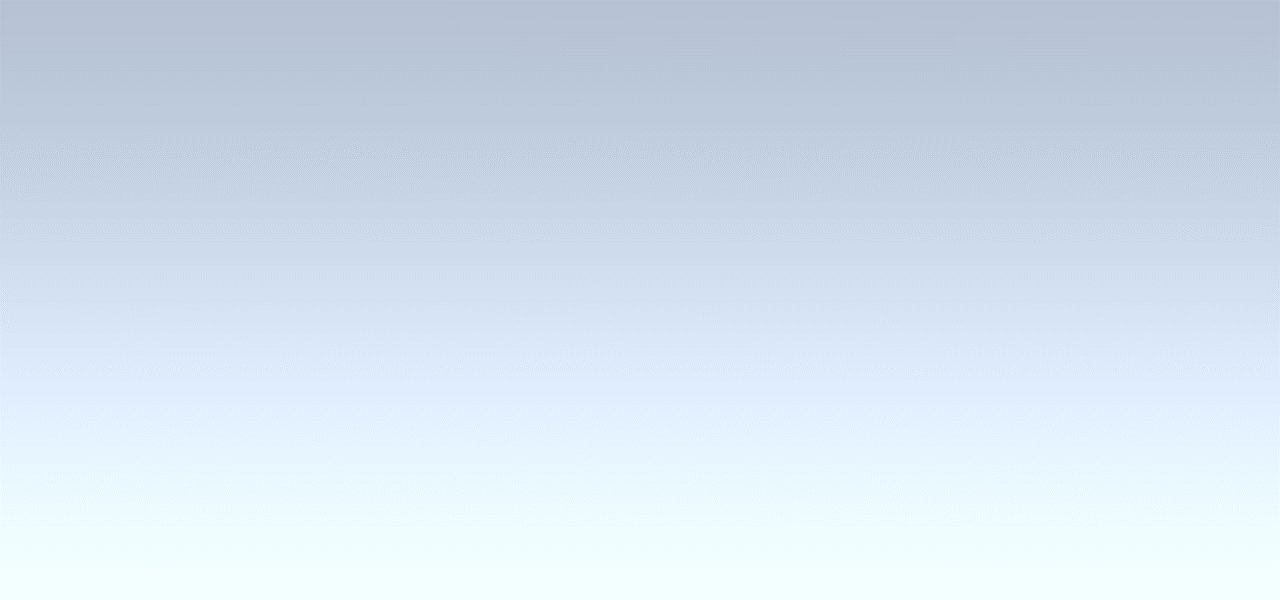 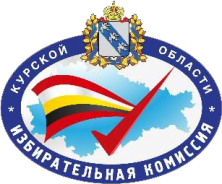 Избирательная комиссия 
Курской области
ВЫБОРЫ НА ТЕРРИТОРИИ  КУРСКОЙ ОБЛАСТИ
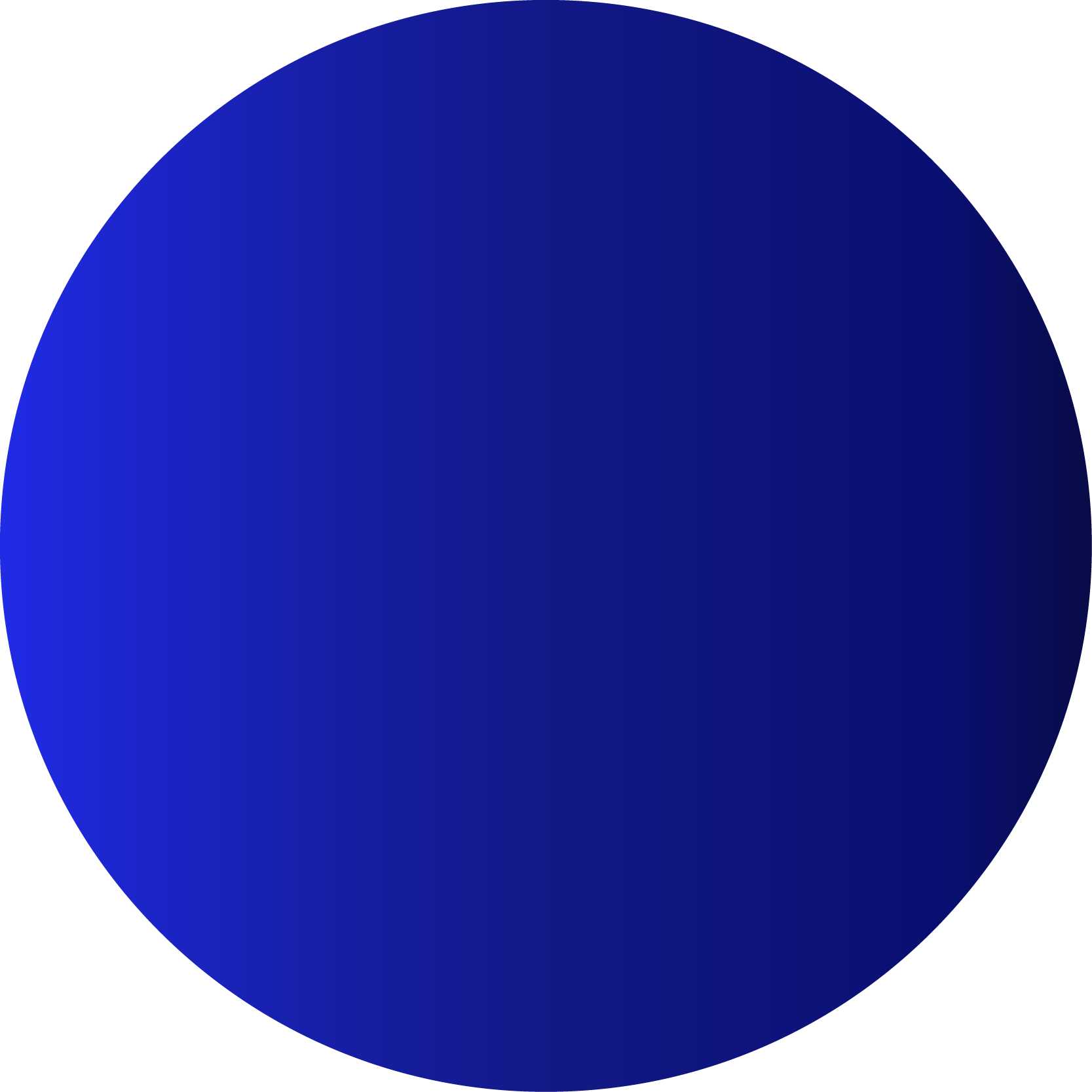 ЕДИНЫЙ 
ДЕНЬ ГОЛОСОВАНИЯ 
13 
СЕНТЯБРЯ 
2020 года
16 
субъектов РФ
13 
субъектов РФ
4 
субъекта РФ
6 
тысяч
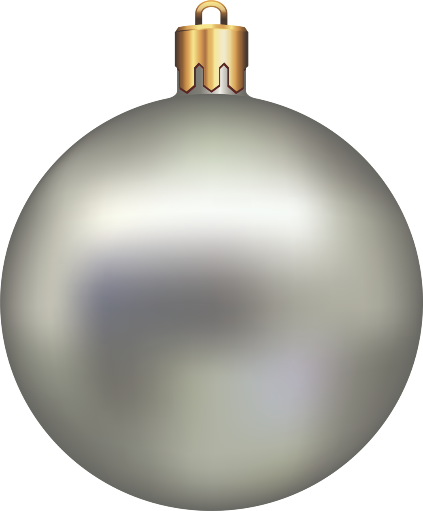 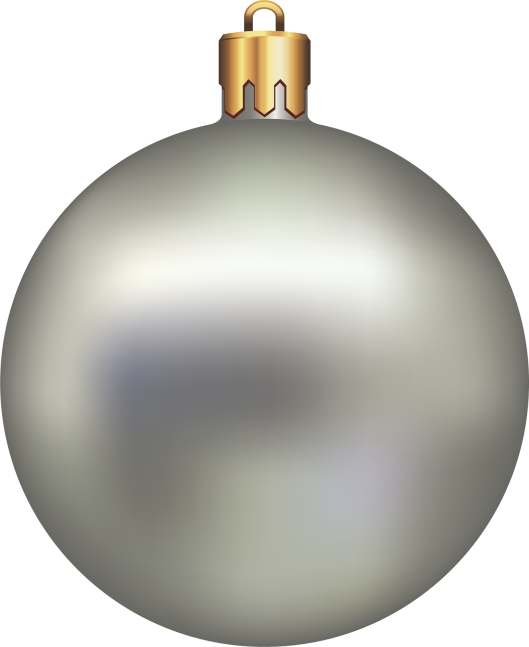 1262 
вакантных
мандата
142 
избирательные кампании
17
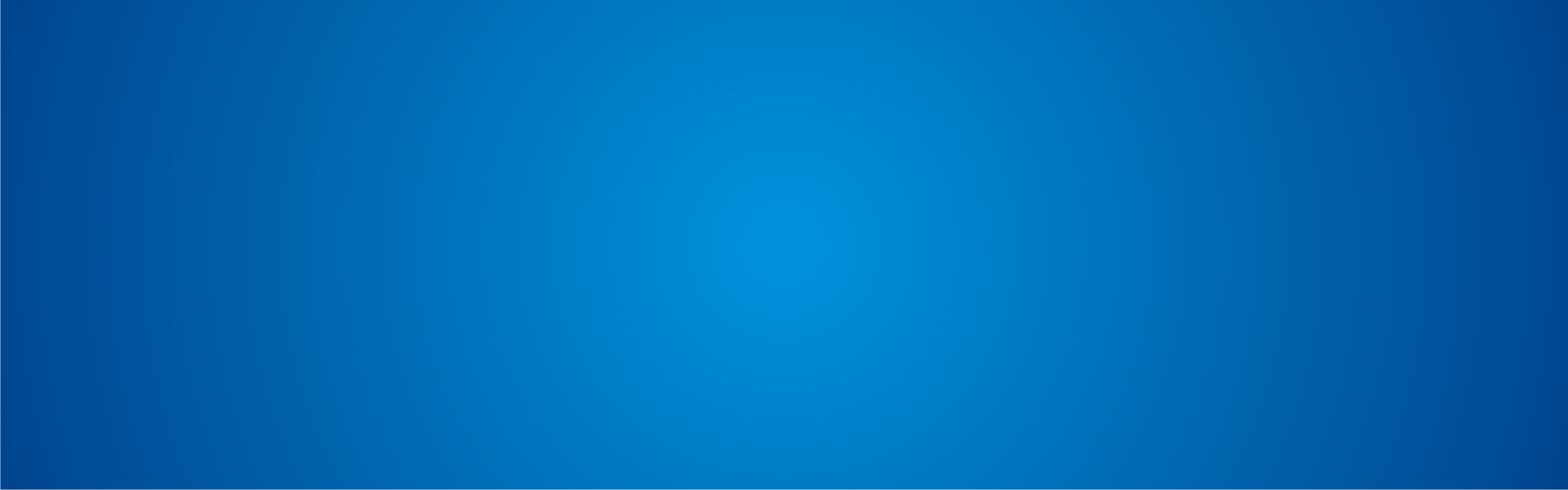 ВЫБОРЫ ДЕПУТАТОВ ГОСУДАРСТВЕННОЙ ДУМЫ ФС РФ седьмого созыва
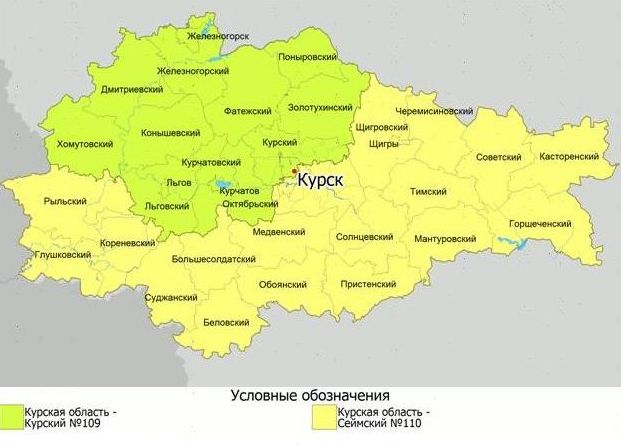 Федеральный закон
от 3 ноября 2015 года № 300-ФЗ 
«Об утверждении схемы одномандатных избирательных округов 
для проведения выборов депутатов Государственной Думы Федерального Собрания Российской Федерации»
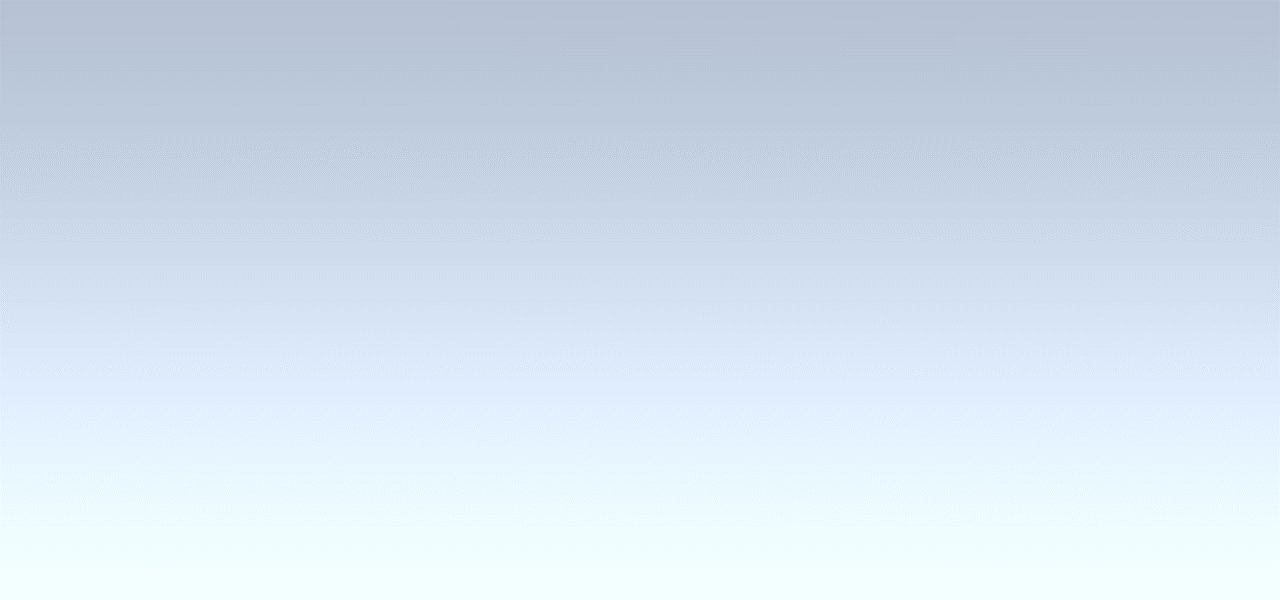 Курская область  – Курский №109
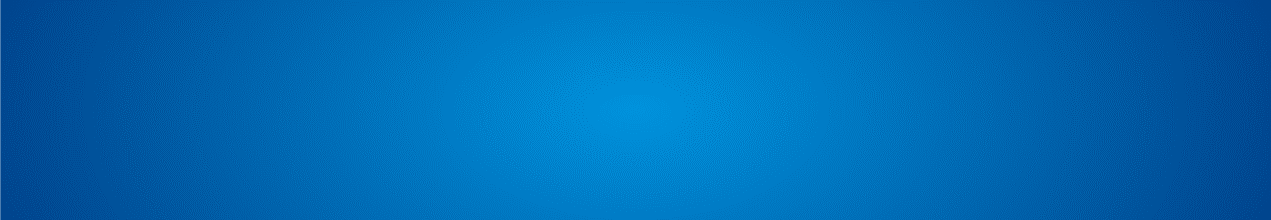 Курская область –  Сеймский №110
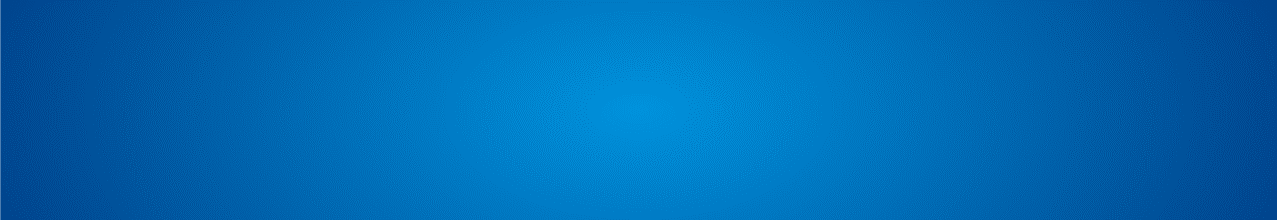 18
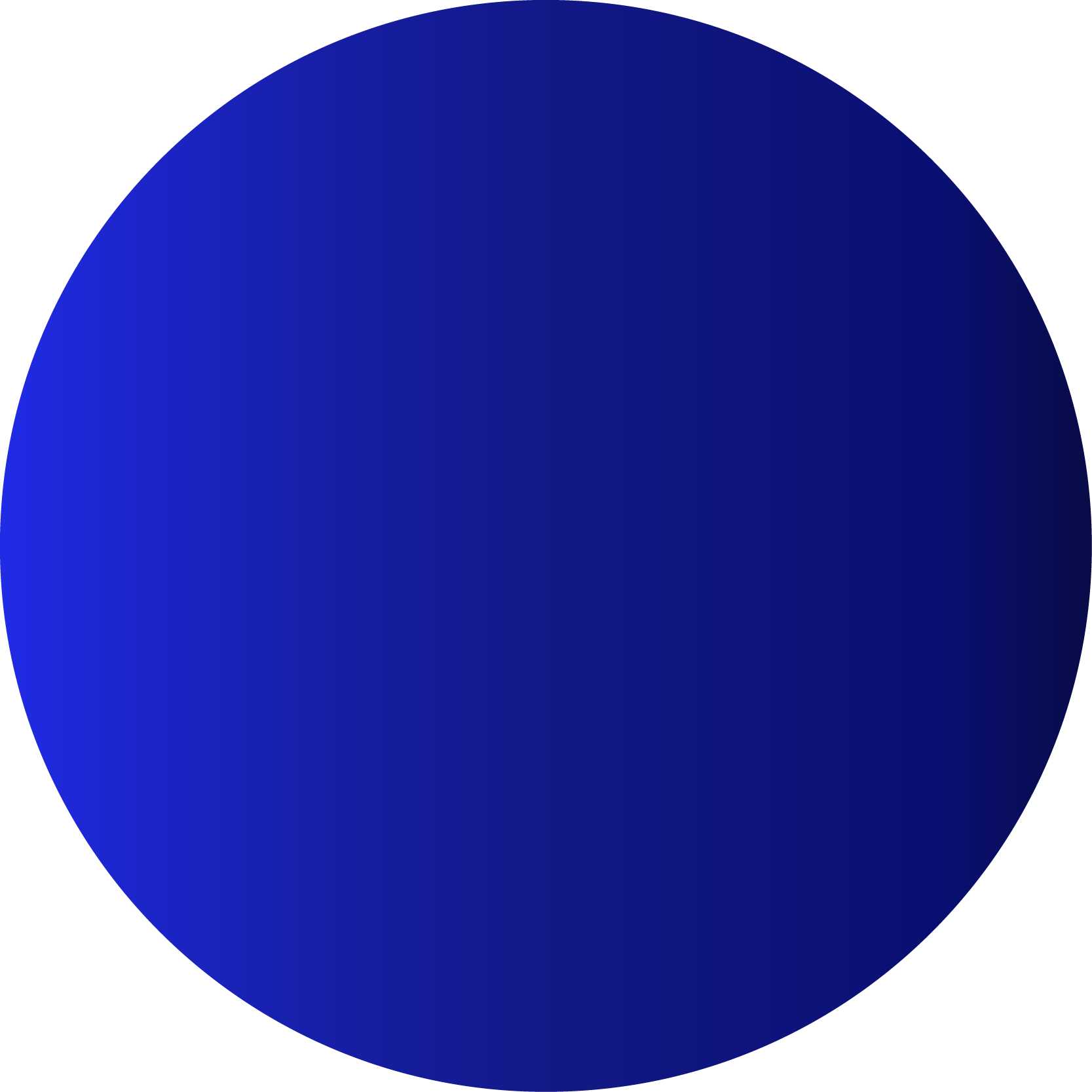 ДОПОЛНИТЕЛЬНЫЕ ВЫБОРЫ 
депутата  Государственной Думы Федерального Собрания Российской Федерации 
по Сеймскому одномандатному избирательному округу №110   
13 сентября 2020 года
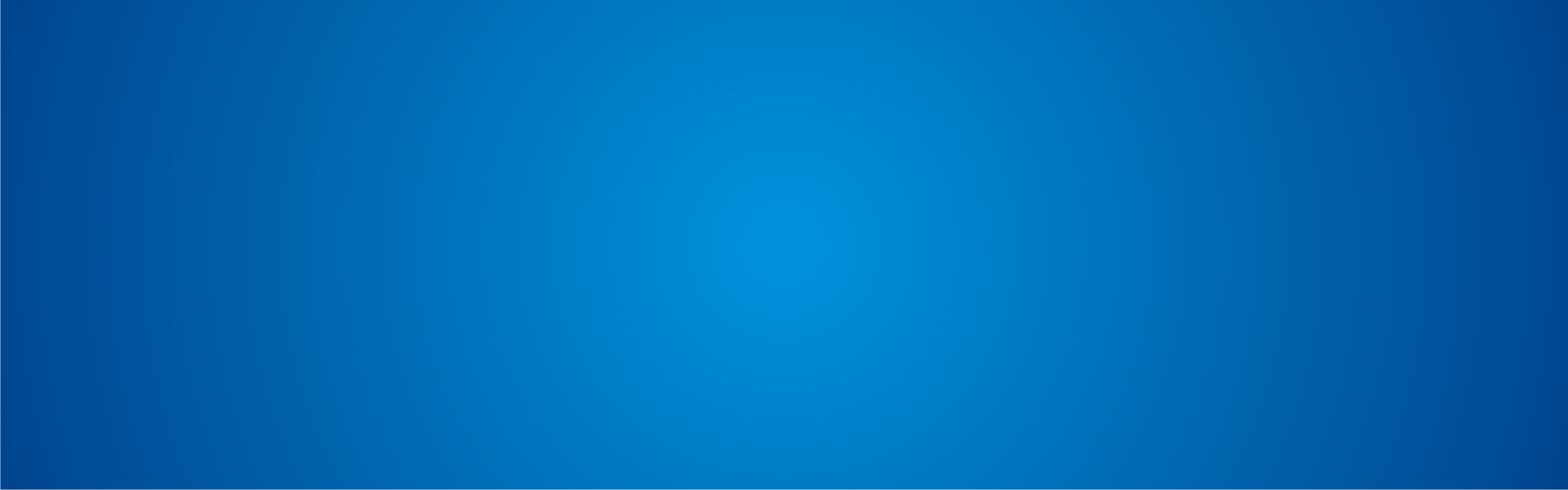 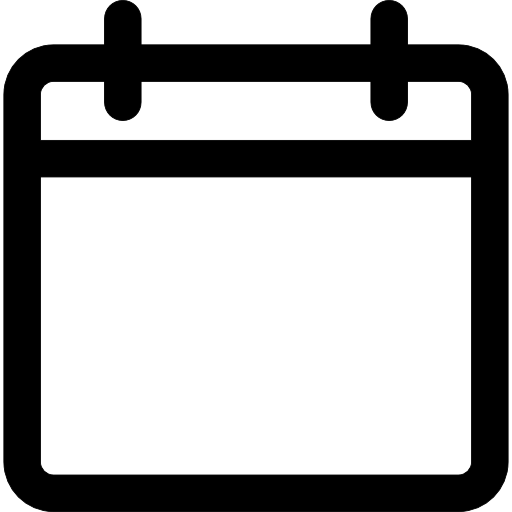 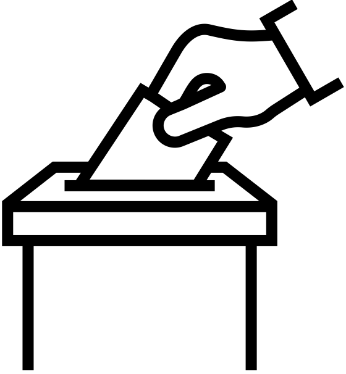 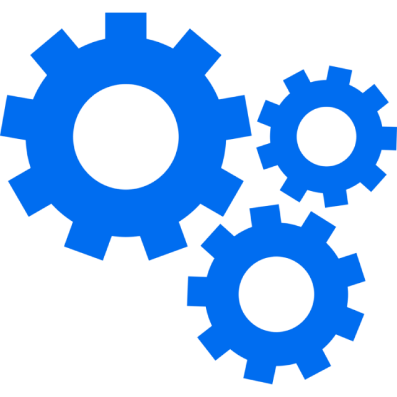 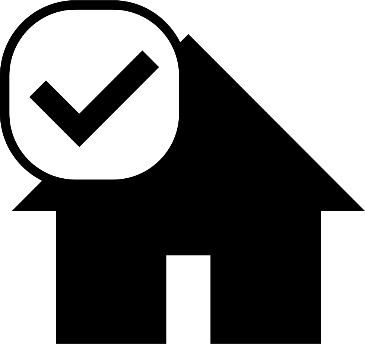 19
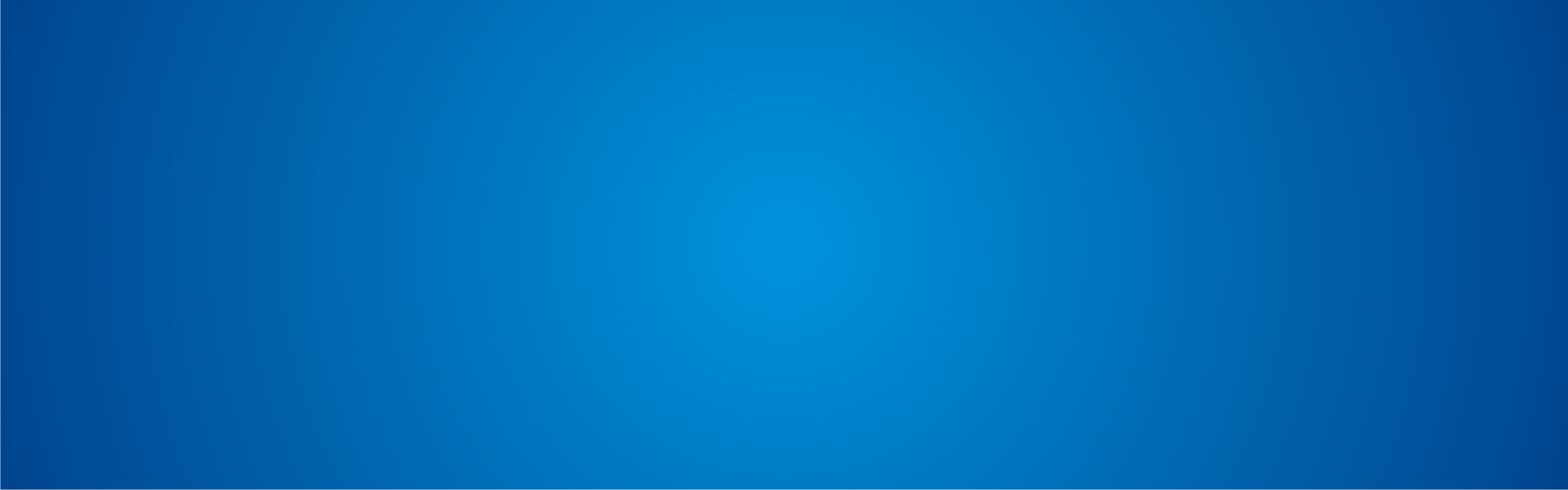 ИЮНЯ
Более 
460 000  избирателей
ЦИК России, 
Избирательная комиссия
Курской области, 
21 территориальная избирательная комиссия
625 избирательных участков
Назначение выборов  - 
не позднее 
19 июня 2020 года
19
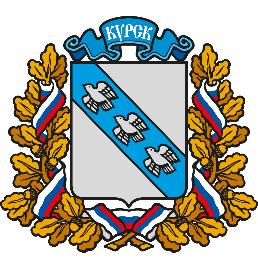 Дополнительные выборы 
депутата Курского городского Собрания 
по ОИО №5
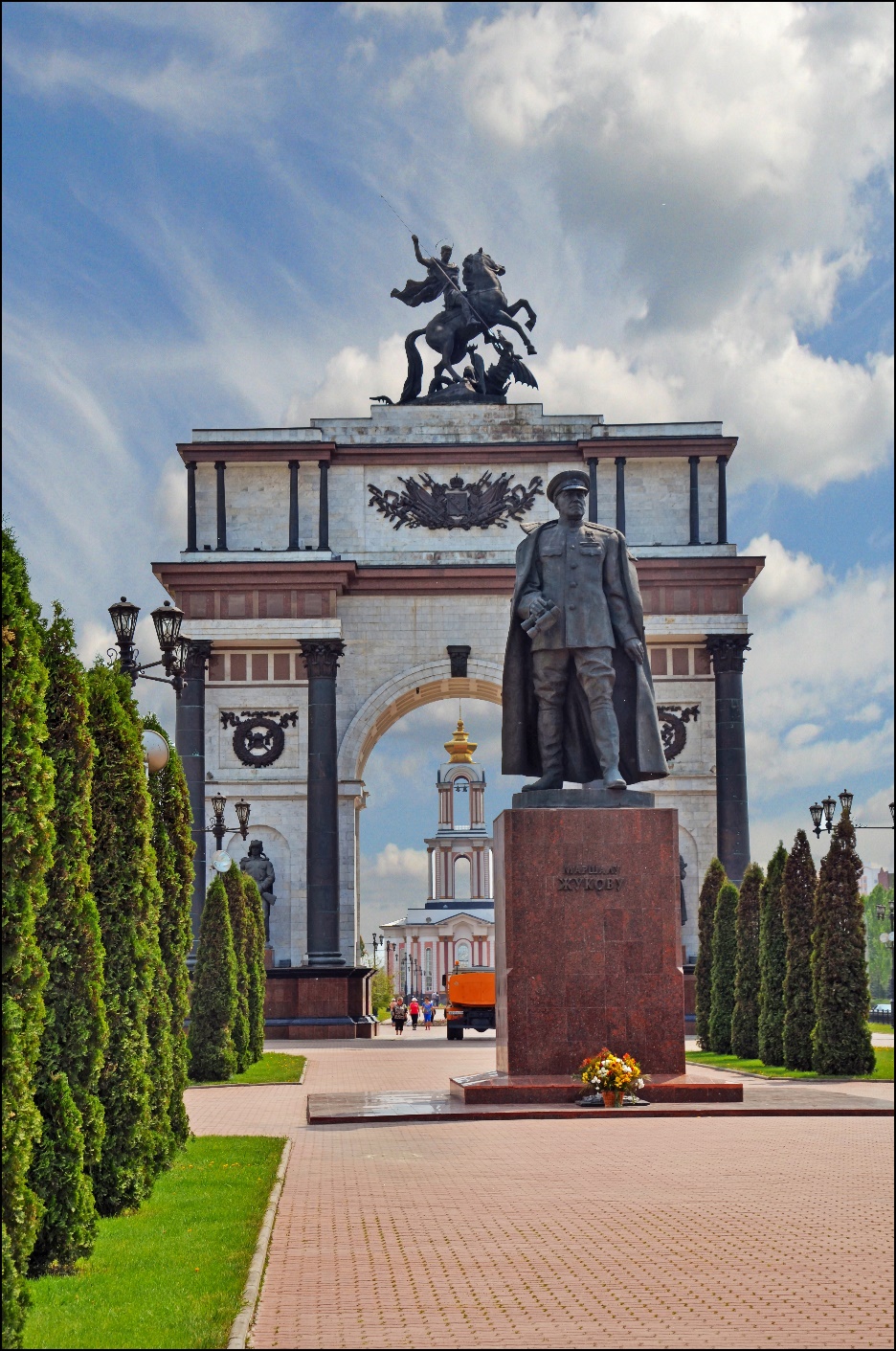 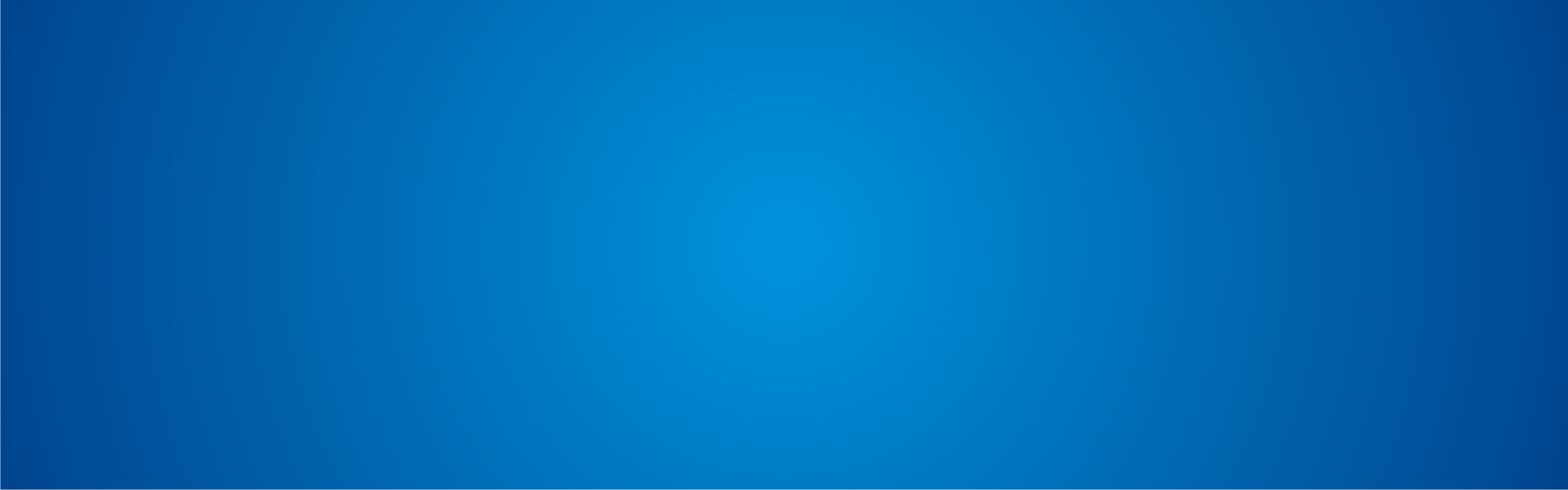 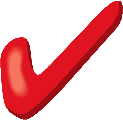 КУРСК
20
ПС Дмитриевского 
района, 
ОИО №11
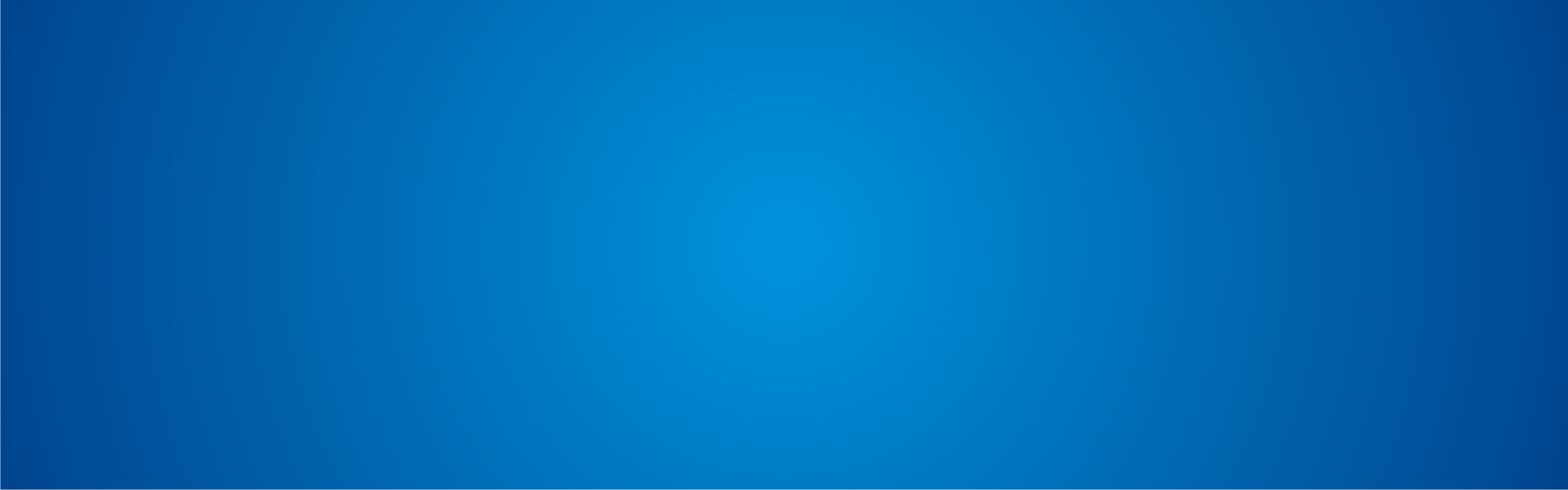 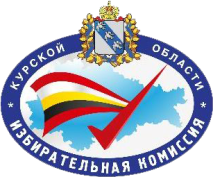 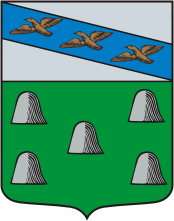 Наиболее крупные избирательные кампании 
по дополнительным выборам в органы МСУ в районах Курской области:
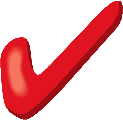 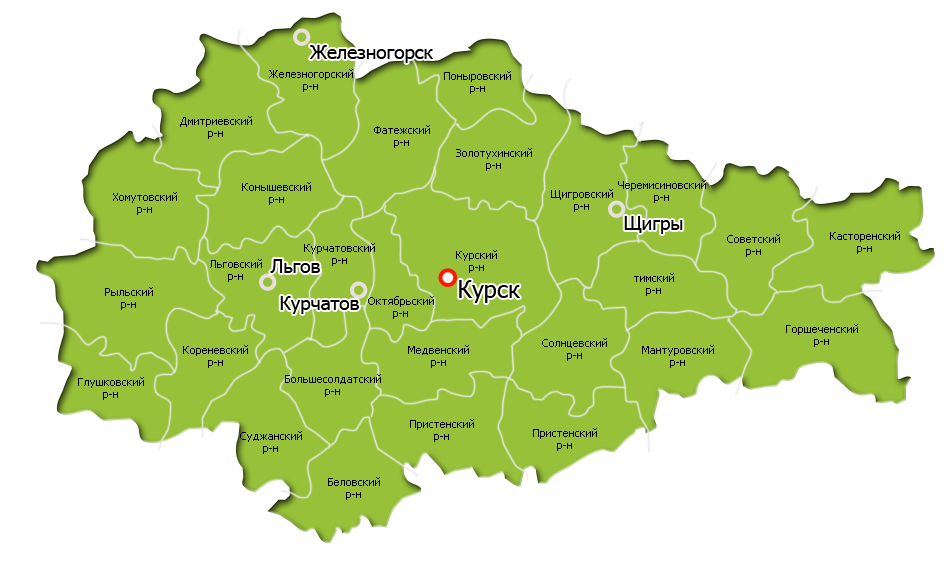 Собрание депутатов поселка Магнитный Железногорского района, 5 мандатов
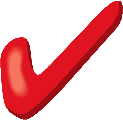 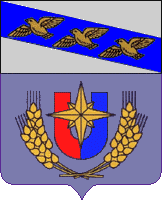 ПС Октябрьского 
района, 
ОИО №7 и №12
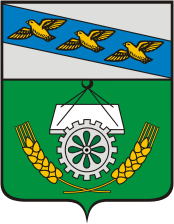 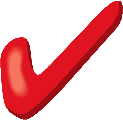 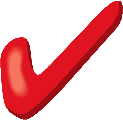 ПС Суджанского 
района, 
ОИО №4
Рыльская городская Дума, 
ОИО №14
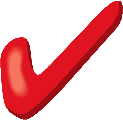 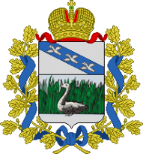 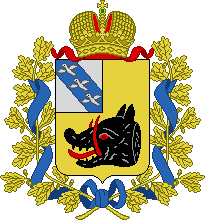 21
ЦИФРОВЫЕ ИЗБИРАТЕЛЬНЫЕ УЧАСТКИ НА ВЫБОРАХ 
В СУБЪЕКТАХ РОССИЙСКОЙ ФЕДЕРАЦИИ 13 СЕНТЯБРЯ 2020 ГОДА
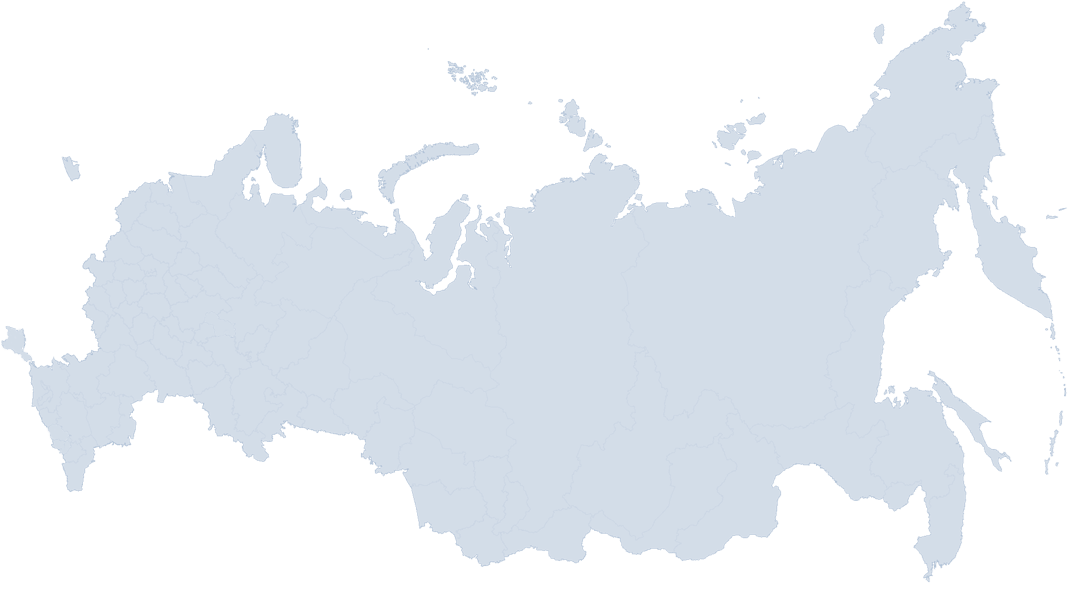 1 000 ЦИФРОВЫХ ИЗБИРАТЕЛЬНЫХ УЧАСТКОВ
в 85 субъектах Российской Федерации
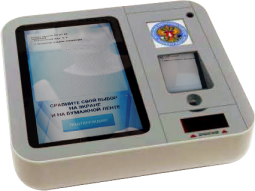 цифровых избирательных участков в субъектах 
Российской Федерации, где проходят выборы 
в единый день голосования 13 сентября 2020 года, 
в том числе 10  - в Курской области
710
290
цифровых избирательных участков в субъектах 
Российской Федерации, где не проводятся выборы 
в единый день голосования 13 сентября 2020 года
22
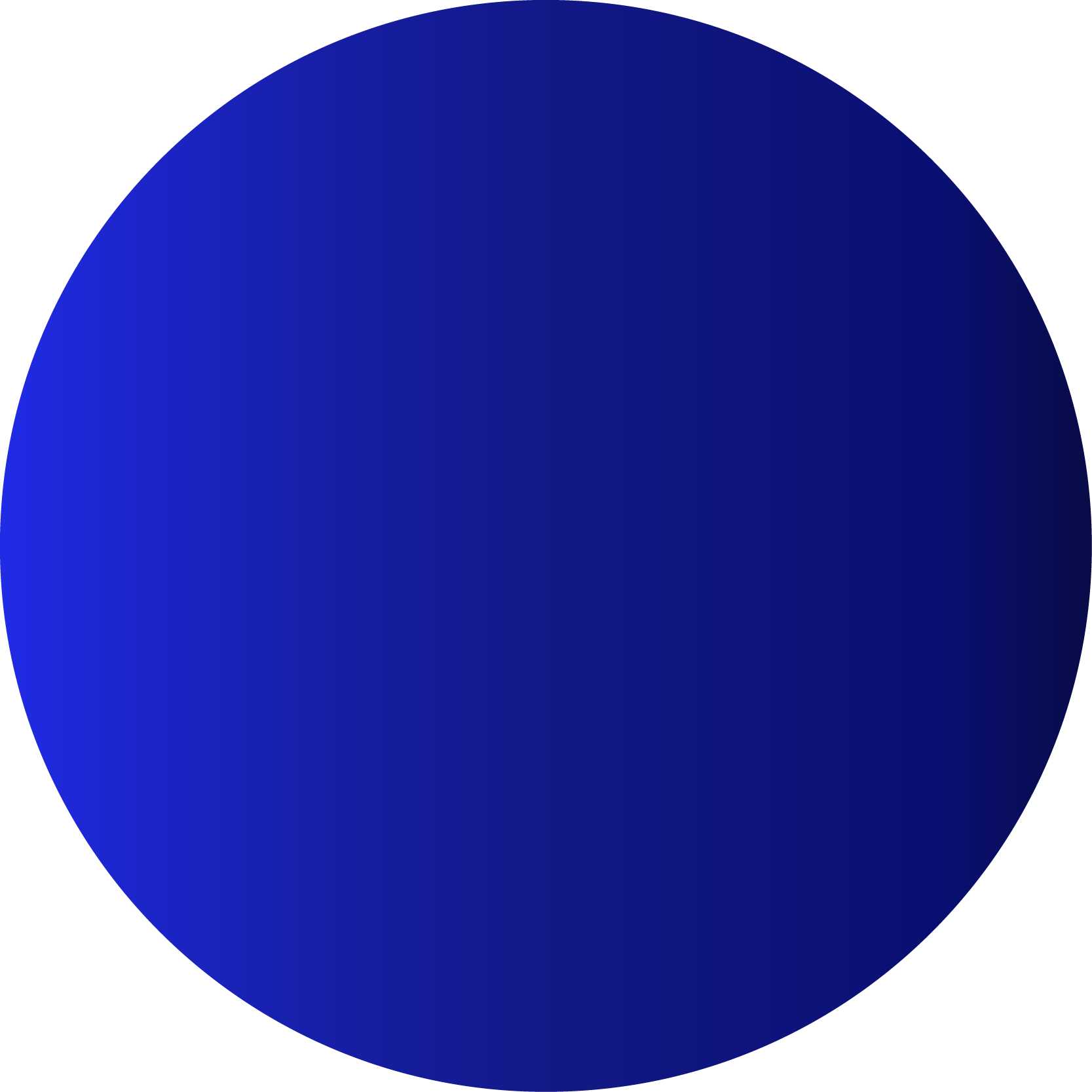 О взаимодействии
Избирательной комиссии Курской области и Общественной палаты Курской области в организации подготовки 
К ОБЩЕРОССИЙСКОМУ ГОЛОСОВАНИЮ 
ПО ВОПРОСУ ОДОБРЕНИЯ
ИЗМЕНЕНИЙ
В КОНСТИТУЦИЮ 
РОССИЙСКОЙ ФЕДЕРАЦИИ
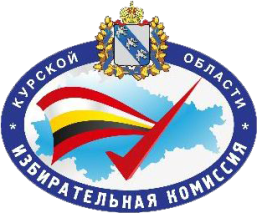 ПРЕДСЕДАТЕЛЬ 

ИЗБИРАТЕЛЬНОЙ 
КОМИССИИ 
КУРСКОЙ ОБЛАСТИ

ЗАИКА 
Галина Дмитриевна
6 
тысяч
23